Результаты мониторинга трудоустройства выпускников ПОО и ООВО
Республиканский методический центр по развитию национальной системы квалификаций в Республике Коми
Руководитель: Рудой В.П.
Дронова А.С.
Методика мониторинга трудоустройства выпускников
Разработана Координационно-аналитическим центром содействия трудоустройству выпускников по заданию Минобрнауки РФ, Технический университет имени Баумана, г. Москва
Четыре основных канала занятости выпускников образовательных организаций профессионального образования
Выпускники, не относящиеся ни к одному из каналов занятости, считаются нетрудоустроенными
трудоустройство на работу
продолжение обучения
призыв в ряды Вооруженных Сил Российской Федерации
отпуск по уходу за ребенком
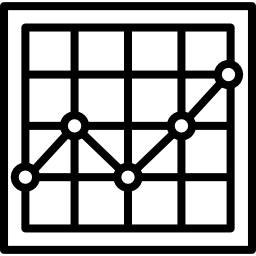 [Speaker Notes: Цель исследования: анализ перспектив на продолжение образования и трудоустройство выпускников профессиональных образовательных организаций (выявить прогнозируемое распределение выпускников по каналам занятости).
В качестве основного метода использовался массовый опосредованный анкетный опрос студентов-выпускников (студентов последнего года обучения).]
Общие данные
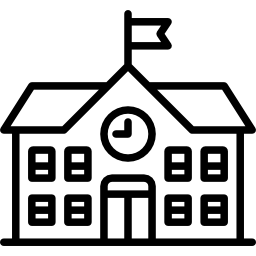 33 образовательные организации (ПОО и ООВО)
29 ПОО
4 ООВО
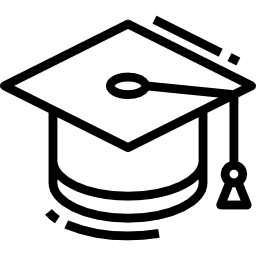 5254 выпускника
ПОО – 3559 (68%)
ООВО – 1695 (32%)
[Speaker Notes: Выборку составили студенты всех специальностей 33 образовательных организаций (ПОО и ООВО). Общий объем составил 5254 человека. Таким образом, можно говорить о надежности результатов.

В профессиональных образовательных организациях (СПО) обучаются 3559 человека (68% от общего количества выпускников). В образовательных организациях высшего образования - 1695 студентов, что составляет 32%. 

Информацию о прогнозируемом распределении выпускников по каналам занятости представили 33 образовательных организаций Республики Коми: 29 профессиональные образовательные организации и 4 образовательные организации высшего образования по состоянию на 01.08.2018 года.]
Прогноз распределения выпускников образовательных учреждений профессионального образования по каналам занятости в 2017 и в 2018 годах
[Speaker Notes: В соответствии с Федеральной целевой программой развития образования на 2017-2020 годы показатель трудоустройства выпускников в течение первого года после выпуска, с учетом выпускников, призванных в ряды Вооруженных Сил Российской Федерации, должен составлять не менее 74%.

Доля планирующих трудоустроиться выпускников по состоянию на 01.08.2018 года составляет 53%, подлежащих призыву в Армию – 15%, что в совокупности составляет 68%, что ниже нормы (74%) на 6%. По сравнению с 2017 годом этот показатель улучшился на 6%.

Оценивая в целом готовность выпускников к планированию профессиональной карьеры, можно отметить, что подавляющее количество выпускников с карьерными планами определилось. 

Также можно констатировать, что основные показатели прогнозируемого распределения выпускников по каналам занятости значительных изменений не претерпели, оставаясь в рамках оптимальных значений.]
Прогноз распределения выпускников ПОО И ООВО по каналам занятости
[Speaker Notes: По результатам мониторинга видно, что доля выпускников, намеренных продолжить обучение, в образовательных организациях высшего образования на 10 % выше, чем в профессиональных образовательных организация.
В ООВО выпускники имеют больший риск остаться нетрудоустроенными. 15 % выпускников ООВО не определились с трудоустройством, тогда как в профессиональных образовательных организациях этот показатель в два раза ниже и составляет 7%.
Также в ООВО гораздо ниже доля выпускников, планирующих трудоустройство, чем в ПОО (на 19 %).]
Рейтинг укрупнённых групп специальностей и направлений подготовки по количеству выпускников, планирующих трудоустроиться
[Speaker Notes: 31.00.00. Клиническая медицина (94% от общего количества выпускников);
39.00.00. Социология и социальная работа (87%);
34.00.00. Сестринское дело (87%);
29.00.00. Технологии легкой промышленности (87%);
51.00.00. Культуроведение и социокультурные проекты (74%);
11.00.00. Электроника, радиотехника и системы связи (72%);
49.00.00. Физическая культура и спорт (67%);
02.00.00. Компьютерные и информационные науки (60%);
54.00.00. Изобразительное и прикладные виды искусств (60%);
43.00.00. Сервис и туризм (60%).]
Укрупнённые группы специальностей и направлений подготовки, выпускники которых имеют риск быть нетрудоустроенными
[Speaker Notes: На эти группы специальностей и направлений подготовки необходимо обратить особое внимание, так как они находятся в группе риска. У них наибольшая доля выпускников, которые не определились с трудоустройством и имеют риск быть нетрудоустроенными.

41.00.00. Политические науки и регионоведение (34% от общего количества выпускников);
20.00.00. Техносферная безопасность и природообустройство (31%);
07.00.00. Архитектура (31%);
36.00.00. Ветеринария и зоотехния (29%);
40.00.00. Юриспруденция (25%);
54.00.00. Изобразительное и прикладные виды искусств (23%);
42.00.00. Средства массовой информации и информационно-библиотечное дело (17%);
52.00.00. Сценические искусства и литературное творчество (17%);
43.00.00. Сервис и туризм (16%);
06.00.00. Биологические науки (16%).]
Рейтинг укрупнённых групп специальностей и направлений подготовки по количеству выпускников, планирующих продолжить обучение
[Speaker Notes: Обучение по очной форме намерены продолжить 21 % выпускников: ПОО - 549 студентов (17% от общего количества выпускников), ООВО – 599 студентов (27% от общего количества выпускников).

Наибольшие показатели:
01.00.00. Математика и механика (69% от общего количества выпускников);
52.00.00. Сценические искусства и литературное творчество (50%);
40.00.00. Юриспруденция (50%);
03.00.00. Физика и астрономия (48%);
07.00.00. Архитектура (46%);
37.00.00. Психологические науки (46%);
42.00.00. Средства массовой информации и информационно-библиотечное дело (46%);
46.00.00. История и археология (45%);
45.00.00. Языкознание и литературоведение (43%);
04.00.00. Химия (42%).]
Рейтинг укрупнённых групп специальностей и направлений подготовки
Показатель «Отпуск по уходу за ребёнком»
Показатель «Призыв в ряды Вооружённых сил РФ»
[Speaker Notes: Планирующих призыв в ряды Вооруженных сил РФ выпускников наибольшее число последующим укрупнённым группам специальностей и направлений подготовки:
27.00.00. Управление в технических системах (73% от общего количества выпускников);
10.00.00. Информационная безопасность (33%);
05.00.00. Науки о земле (33%);
03.00.00. Физика и астрономия (30%);
18.00.00. Химические технологии (30%);
23.00.00. Техника и технологии наземного транспорта (30%);
15.00.00. Машиностроение (28%);
35.00.00. Сельское, лесное и рыбное хозяйство (27%);
22.00.00. Технологии материалов (23%);
13.00.00. Электро- и теплоэнергетика (22%).

Доля выпускников, планирующих уйти в отпуск по уходу за ребёнком от общего числа выпускников составляет 2%.  Наибольшие количественные данные от общего количества студентов ожидаемого выпуска по следующим укрупнённым группам специальностей и направлений подготовки:
45.00.00. Языкознание и литературоведение (8% от общего количества выпускников);
19.00.00. Промышленная экология и биотехнологии (6%);
36.00.00. Ветеринария и зоотехния (6%);
44.00.00. Образование и педагогические науки (5%).]
Укрупнённые группы специальностей и направлений подготовки, в которые входят специальности из ТОП-50
[Speaker Notes: В целом подавляющее количество выпускников укрупнённых групп специальностей и направлений подготовки, в которые входят специальности из ТОП-50, с карьерными планами определилось.

Наибольший риск для выпускников оказаться нетрудоустроенными наблюдается по УГС 54.00.00 Изобразительное и прикладные виды искусств (22% выпускников не определились со своими дальнейшими планами), 43.00.00 Сервис и туризм (11 % выпускников не определились), 08.00.00 Техника и технология строительства (10 % выпускников не определились).]
Спасибо за внимание!